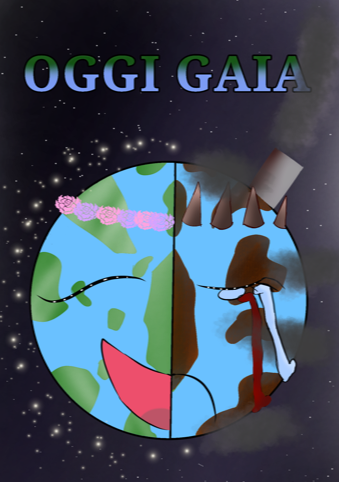 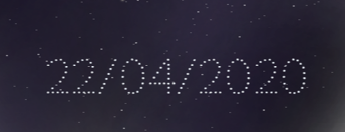 S.H.
22 aprile 2020
Cara Terra,
ti scrivo per confrontarci su quello che sta succedendo dentro di te.
Come credo che tu sappia, dal Nord al Sud, dall’Est all’Ovest, dai prati innevati fino alle grandi metropoli, la tua ribellione sta rovinando migliaia di vite. Non ti sto scrivendo per rimproverarti ma per ringraziarti, il tuo gesto potrà sembrare malevolo, ma secondo me è il contrario: è un gesto di affetto e di implorazione.
Tu ci ospiti da milioni di anni, tu sei la nostra madre terra e ci ami come una mamma ama suo figlio; ma noi non proviamo gli stessi sentimenti per te, non li ricambiamo. Per questo oggi ti chiedo: -Come ti senti dopo che i tuoi vasti oceani blu sono diventati enormi distese di rifiuti galleggianti, come ti senti dopo che le tue fitte foreste sono state rase al suolo e come ti senti dopo che tante tue creature sono scomparse per colpa delle nostre azioni?
Di sicuro non sei al massimo dell’allegria e a dir la verità nemmeno noi. In questo momento tutte le nostre azioni sconsiderate si sono rigettate sull’umanità e stiamo subendo i danni che abbiamo provocato anche a te, stiamo perdendo i nostri cari come tu hai perso alcune caratteristiche essenziali, da poterti chiamare “Terra”.
Nulla potrà tornare come prima senza alcun sacrificio, ma quando questa epidemia finirà, l’umanità tornerà rigenerata e con maggior rispetto verso chi l’accoglie da milioni di anni.
Auguri di un futuro migliore, da uno dei tuoi miliardi di figli.
                                                                                                                          							N. P..
Cara terra,
oggi è il tuo compleanno, un giorno molto importante, visto che accogli noi uomini e tutte le creature da 4,5 miliardi di anni. Sicuramente molti non sanno che oggi è il tuo giorno, ma io sì e quindi ti voglio rendere onore.
Purtroppo negli ultimi decenni sei stata trascurata, danneggiata, tra inquinamento provocato dai fumi delle fabbriche, cattiva gestione dei rifiuti, discariche a cielo aperto e tutto quello che comporta la modernizzazione che l’uomo ha rincorso, credendo di migliorare la sua vita.
Noi costruiamo tante cose su di te, senza chiederti il permesso: grattacieli, fabbriche, negozi, parchi di divertimento, togliendoti così tanti spazi naturali, trasformandoli in città moderne e centri commerciali. Con grande danno di zone come l’Amazzonia, stai vivendo un grande disboscamento, per non parlare degli animali che sono stati uccisi dall’uomo o costretti all’estinzione dai suoi comportamenti. Basti pensare ai gravi incendi che hai subito in Australia, a causa anche del surriscaldamento globale di cui noi siamo artefici.
Tu sei un gioiello prezioso, senza di te probabilmente non esisterebbe nessun uomo, meriti molto di più, ma la gente che ti abita, purtroppo per soldi, per interesse farebbe di tutto, rovinandoti lentamente, rendendo la tua vita sempre più difficile. Fortunatamente ci sono anche gli ambientalisti e oggi anche molti attivisti tra i giovani che hanno preso a cuore la tua realtà, strettamente collegata alla nostra, per questo promuovono molte azioni a tuo beneficio, da realizzare però in un lungo periodo di tempo.
Attualmente l’Italia, il mondo sono colpiti dal Coronavirus, una specie di influenza molto pericolosa che ha causato migliaia di vittime. Noi uomini per cercare di contenere questo virus, siamo costretti a rimanere chiusi in casa e la natura si sta riprendendo pian piano i suoi spazi. Gli animali del bosco cominciano a tornare in città, nei canali di Venezia c’è finalmente acqua limpida con i pesci… insomma, con noi uomini chiusi in casa, ti stai curando!
Buon compleanno, cara Gaia!
A.S.
Cara Terra,
ti scrivo questa lettera per farti le mie più sincere scuse.
Perdona me e tutti gli altri abitanti per il male che ti facciamo, per il rispetto che non ti portiamo, per le ferite che ti arrechiamo ogni singolo giorno, nonostante i tuoi costanti avvertimenti.
Anche attualmente, da un po’ di tempo, ne abbiamo ricevuto uno, ovvero il Covid-19, per il quale migliaia di persone stanno morendo o moriranno.
Tutto questo perché non abbiamo rispettato le tue regole, ne sono convinta.
Scusa se non ti diamo il giusto rispetto che ti appartiene, perché basta pensare cosa significhi e che importanza hai per noi.
Tu ci hai dato la vita, un posto per vivere,  ogni giorno ci doni cibo, acqua, aria e tante altre cose che sarebbe impossibile elencare.
Ci sono persone come Greta Thumberg che combattono per te, per guarirti, per vederti felice, per insegnare a noi giovani, agli adulti ineducati e distratti, a comportarsi bene nei tuoi confronti.
Oggi, 22 Aprile 2020, celebriamo il tuo cinquantesimo compleanno, chiamato Earth Day, una giornata educativa nata per sottolineare la necessità delle risorse naturali che ci procuri, ma prevalentemente come lotta contro l’inquinamento che influenza gravemente i cambiamenti climatici.
Se noi continueremo a essere indifferenti, superficiali, ci aspetterà un futuro difficile, perché facendo del male a te, lo faremo a noi stessi.
Per “festeggiarti” oggi è in programma una maratona in live streaming dal titolo:” Cosa ci dice la terra", organizzata da National Geographic, nella quale si farà il punto della situazione che tu stai vivendo in questo momento, per poi valutare i problemi e le soluzioni che verranno attuati da ora al 2030.
Anche papa Francesco ha detto parole sagge su come aiutarti e ha promosso la mobilitazione dei giovani per la salvaguardia dell’ambiente; spero che nella nostra situazione attuale, non  siano iniziative  solo celebrative, ma un punto di partenza per un reale cambiamento.
Grazie di sopportarci ancora e di tutto quello che fai per noi.
Io cercherò sempre di essere educata, giusta e consapevole delle mie azioni nei tuoi confronti e spero che tu possa apprezzarlo.
Tanti auguri dalla tua abitante,  K. N.
Cara Terra,
               ti scrivo per ricordarti che oggi è la tua festa e io mi vorrei inchinare di fronte a te per ringraziarti dei doni che mi hai dato.
Tu mi hai regalato tutto ciò di cui avevo bisogno: il cibo per nutrirmi, l’acqua per dissetarmi e l’aria per respirare. Mi hai dato anche alberi, fiori e prati su cui giocare. Io so che tu per me ci sarai sempre: tu sei Gaia, tu sei la grande Terra, questo bellissimo pianeta blu.
Vorrei essere in grado di ricambiare tutto l’amore che mi dai! Ti considero come una mia grande amica e per questo TI VOGLIO BENE!!!!!
Ogni volta che ti osservo, mi stupisci, ogni giorno è una meraviglia …….. Gaia sei uno spettacolo.
Dimostri sempre la tua pazienza e la tua tolleranza; non ti stanchi mai di sopportare il male che ti stiamo facendo.
Potrai mai perdonarci?
Ho in mente una tua foto vista dallo spazio, ogni volta che ti guardo mi commuovi, perché sai nascondere le tue ferite. 
Ti abbiamo colpito proprio nel “cuore verde”, distruggendo la tua flora, non rendendoci conto che “la tua verde pelliccia non serve a te per ripararti ma a dare a noi la vita” (Marina Borghetti ).
Ti stiamo ferendo per divertimento, per avidità, per profitto. Davvero noi uomini siamo stati capaci di fare simili cose, senza   renderci conto che sei la chiave della vita?
Tu sei l’unico pianeta che, come dicono gli scienziati, fa rumore, il rumore della vita, della vita che ci avvolge (LifeGate).
Io sentendo questa frase ho immaginato un abbraccio, un abbraccio stretto stretto che mi conferma che tu sei la Madre Terra.
Sono certo che verrà il giorno in cui riusciremo a vivere in armonia.
Ti mando un grosso bacio.
           	Il tuo amico P.L.
Cara Terra,

ti scrivo perché ti voglio ringraziare, tu per noi ci sei sempre stata e ci sei ancora, ci doni tantissime cose che forse l’essere umano ritiene scontate: acqua, cibo, ossigeno per vivere, materie prime, bellissimi ambienti in cui abitare….
Noi invece non ci prendiamo cura di te, infatti ti inquiniamo, ti deturpiamo, ti sfruttiamo.
Papa Francesco in passato ha detto una frase significativa e in questo momento ancora attuale: “La natura ci sfida ad essere solidali e attenti alla custodia del creato anche per prevenire, per quanto possibile, le conseguenze più gravi”. Queste parole sono valide ancora oggi che siamo in un momento di pandemia, potevamo prevenirlo, ci hai mandato molti avvertimenti e noi non ti abbiamo ascoltata, abbiamo peggiorato solo le cose.
Ho letto vari articoli di giornale oggi e in particolare mi è piaciuto quello del “Corriere della Sera”.
Ho trovato molte informazioni interessanti, per esempio che Greta Thumberg e tanti ambientalisti oggi  celebrano “l’Hearth Day”, preparandosi al “Global Strike” di venerdì  24, con lo sciopero per chiedere giustizia climatica e risposte dai più potenti.
Anche Google ti ha voluto celebrare con uno speciale doodle, raffigurante l’ape che è simbolo di biodiversità e di speranza: Le api sono piccoli ma importantissimi organismi viventi che tu ci hai donato. Sono insetti impollinatori, che permettono la formazione dei frutti, trasportano il polline da un fiore all’altro. 
Sono andata a vedere sul motore di ricerca Google e c’è veramente un’ape, ho giocato anche io cliccando su un video  in cui si evidenzia l’importanza delle api che vanno alla ricerca del polline. Le api di tutto il mondo stanno morendo e noi ne siamo responsabili, io non ne ero consapevole.
Leggendo ancora sui giornali ho scoperto che il 25 aprile ci sarà una singolare manifestazione alimentare in tuo onore.
Questa manifestazione si chiama “Zuppa mondiale”. Chi vuole partecipare, raccoglie il cibo invenduto dai mercati e lo trasforma in una zuppa, per poi  condividerlo  sui social.
Per la prima volta la “World Disco Soup Day” avrà luogo su internet. La manifestazione si è ingrandita sempre di più dal Brasile, al Regno Unito, ai Paesi Bassi.
Questi eventi, secondo me, sono importanti per far capire a tutti le tue esigenze che poi si identificano con le nostre. Già oggi si calcola che le risorse alimentari non basteranno per l’umanità nel giro di pochi di decenni.  Un terzo degli alimenti va sprecato o perso ogni anno.
Come vorrei sapere cosa provi di fronte a queste iniziative celebrative!
Il Soup Day è un momento di divertimento, unisce giovani, studenti, chef, bambini.
Ci proverò anche io a fare la zuppa, chissà come verrà!!
Tantissimi auguri per un futuro più roseo!! 
Ti abbraccio tanto con la speranza che presto diventeremo tutti più ambientalisti!!
	                           A.M.
E ancora pensieri per la Terra legati al nostro difficile presente:
[…]
Ormai da qualche mese nel mondo c’è il Covid-19, che come ben sai, cara Terra, è un virus che costringe l’umanità a restare a casa; molti pensano che sia stato una punizione inflitta  da te, perché da quando l’uomo si è ritirato in casa, la natura è rinata: i delfini nuotano vicino alle coste, i fiumi sono più limpidi, un’aquila reale è stata avvistata nel cielo di Milano, i cigni a Venezia, un’istrice a spasso per il centro di Firenze, i cervi per le strade; insomma la natura, non più minacciata dall’uomo, sembra riprendersi i propri spazi. Non sapremo mai se questa pandemia è stata un provvedimento divino per il nostro comportamento nei tuoi confronti, però forse una punizione ce la siamo meritata, per farci capire l’importanza di vivere in un mondo sano.      
                                  F. B.
[…]  Continuiamo a chiudere gli occhi di fronte a tutte le sofferenze che da sempre ti causiamo, a ignorare i tuoi avvertimenti. Chi può negare con assoluta certezza che il Covid-19 possa essere un tuo strumento di ribellione nei nostri confronti, un estremo rimedio per cercare di farci soffermare e riflettere?  Torneremo sicuramente migliori dopo questa quarantena, o forse non sarà bastata neanche una pandemia per farci cambiare atteggiamento nei tuoi confronti?
                                                                                            	D. T.
[…]
Oggi sento il bisogno di gridare: - Uomini, pensiamo alla nostra” Casa”! Perché se continueremo a sfruttarla, danneggiarla, depredarla, saremo come dei senzatetto che vagano in cerca della loro abitazione che però non hanno saputo salvaguardare.  Nessun animale è così stupido da distruggersi casa da solo, ma a quanto pare noi sì, così intelligenti per certe cose, così ingegnosi….. eppure non riusciamo a seguire un istinto che abbiamo dalla nascita, proteggere la nostra tana, il nostro nido. In realtà noi lo abbiamo interpretato come edificio materiale, senza considerare che la vera casa da proteggere è la Terra. 
Oggi, 22 aprile, anche solo per qualche secondo, dobbiamo pensare alla Terra e ringraziarla. Perché noi non siamo esseri che per la propria felicità distruggerebbero tutto ciò che li circonda. No,no,no….noi non siamo questo, noi….. siamo Esseri Umani.    
                                                         A. P.
[…]
Come regalo per te, io ti do la mia parola che ci comporteremo meglio con gli oceani, il cielo, la fauna e la flora; noi ce ne prenderemo cura e sai perché? Perché come dice Albert Einstein "Il mondo è un bel posto e per esso vale la pena di combattere." Come dice Paul McCartney "ci deve essere un modo migliore per fare le cose che vogliamo, un modo che non inquini il cielo, la pioggia o la terra" e come afferma Andy Warhol " credo che avere la terra e non inquinarla sia la più bella forma d’arte che si possa desiderare".
Sono frasi che ci insegnano a riflettere e ci devono far capire che per te vale la pena lottare, per te, la nostra madre, la nostra casa, per te che ci ospiti da tanti anni, per te rimedieremo ai nostri errori.					  
                              B.S.
[…]
Invito tutti a riflettere sulla celebre frase di Hubert Reeves che io condivido: “L’uomo è la specie più folle: venera un Dio invisibile e distrugge una Natura visibile. Senza rendersi conto che la Natura che sta distruggendo, è quel Dio che sta venerando”.							
	                               G. S.
E ora un po’ di musica: - Che ne dici cara Gaia di festeggiare a tempo di…. rap?
La terra è da amare 
La terra è da amare
non da disprezzare
è come se le avessimo chiuso un cancello
che io riapro con questo ritornello: 
o mio Dio, che sinfonia
o terra, tu sei casa mia 
mi fai ritrovare sempre la via
spero che quelli che ti han fatto del male
aprano gli occhi
perché ti abbiamo fatto troppi pastrocchi.
Oggi ogni tuo abitante dovrebbe festeggiarti
e il resto delle giornate dovrebbe rispettarti.
O terra, combattiamo questo Coronavirus insieme
e dopo la sua sconfitta fargli un meme 
o terra, per te ho già perso la testa e
che bella festa è questa !
Se non ti dispiace
ora me ne vado:
spero che ti abbia scaldato il cuore 
di puro….. Amore.				   C.A.B
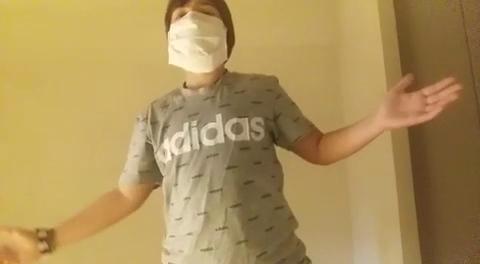